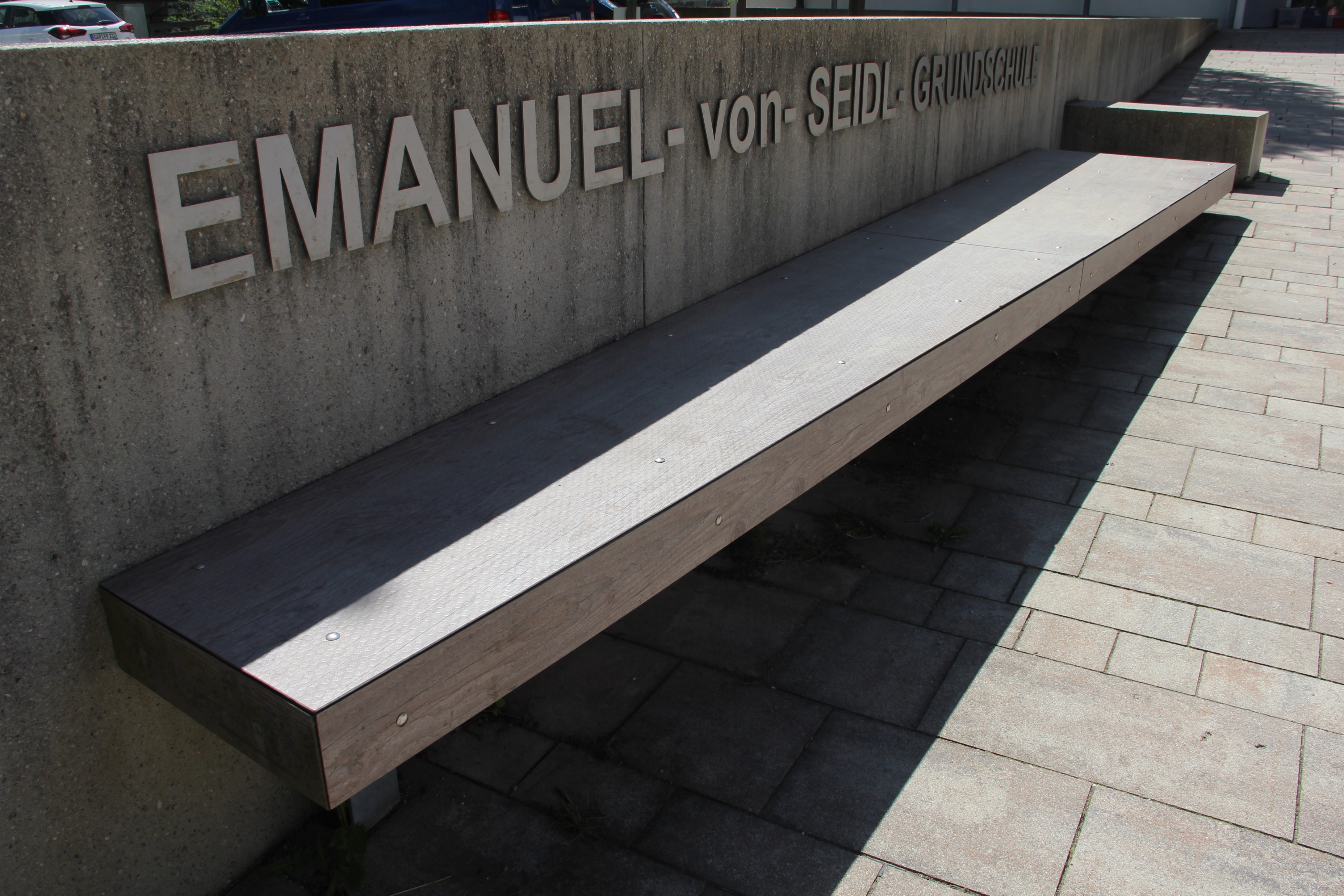 Herzlich Willkommen, liebe zukünftige Erstklässler!
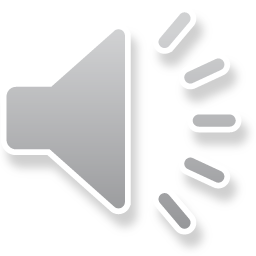 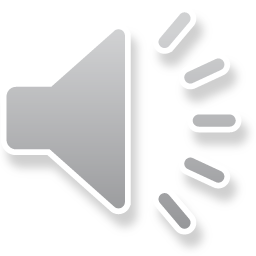 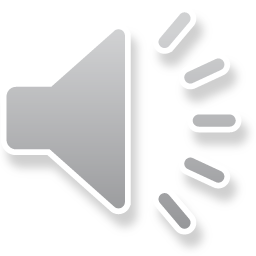 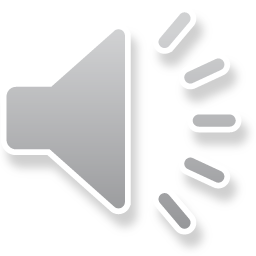 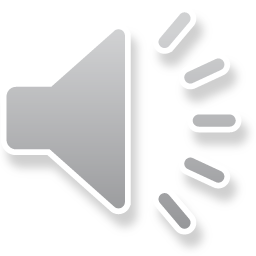 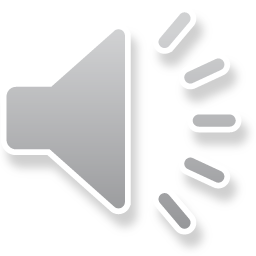 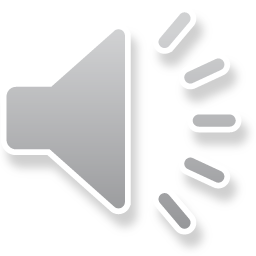 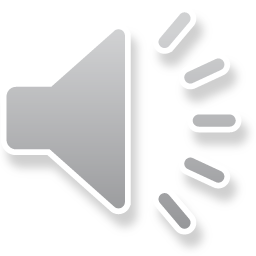 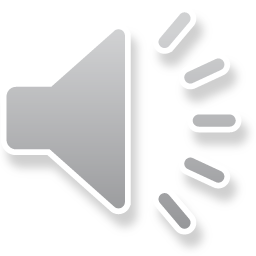 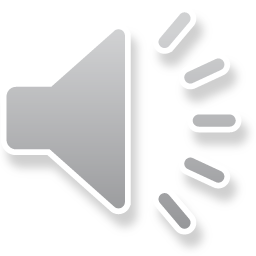 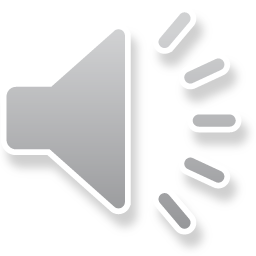 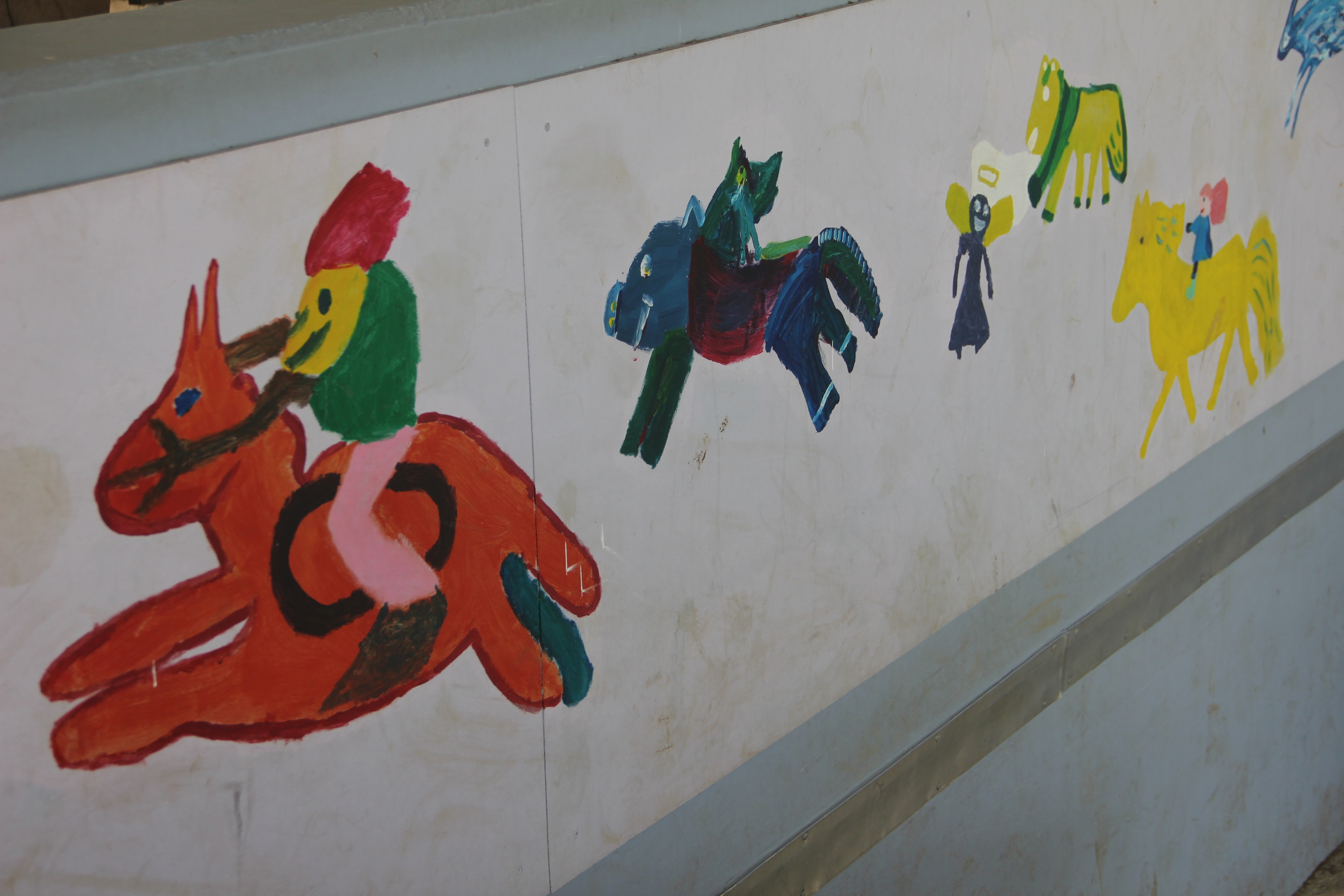 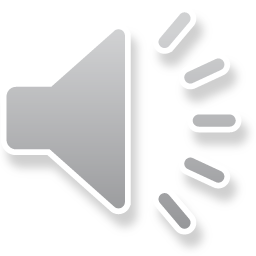 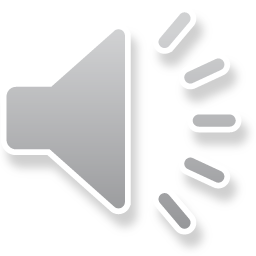 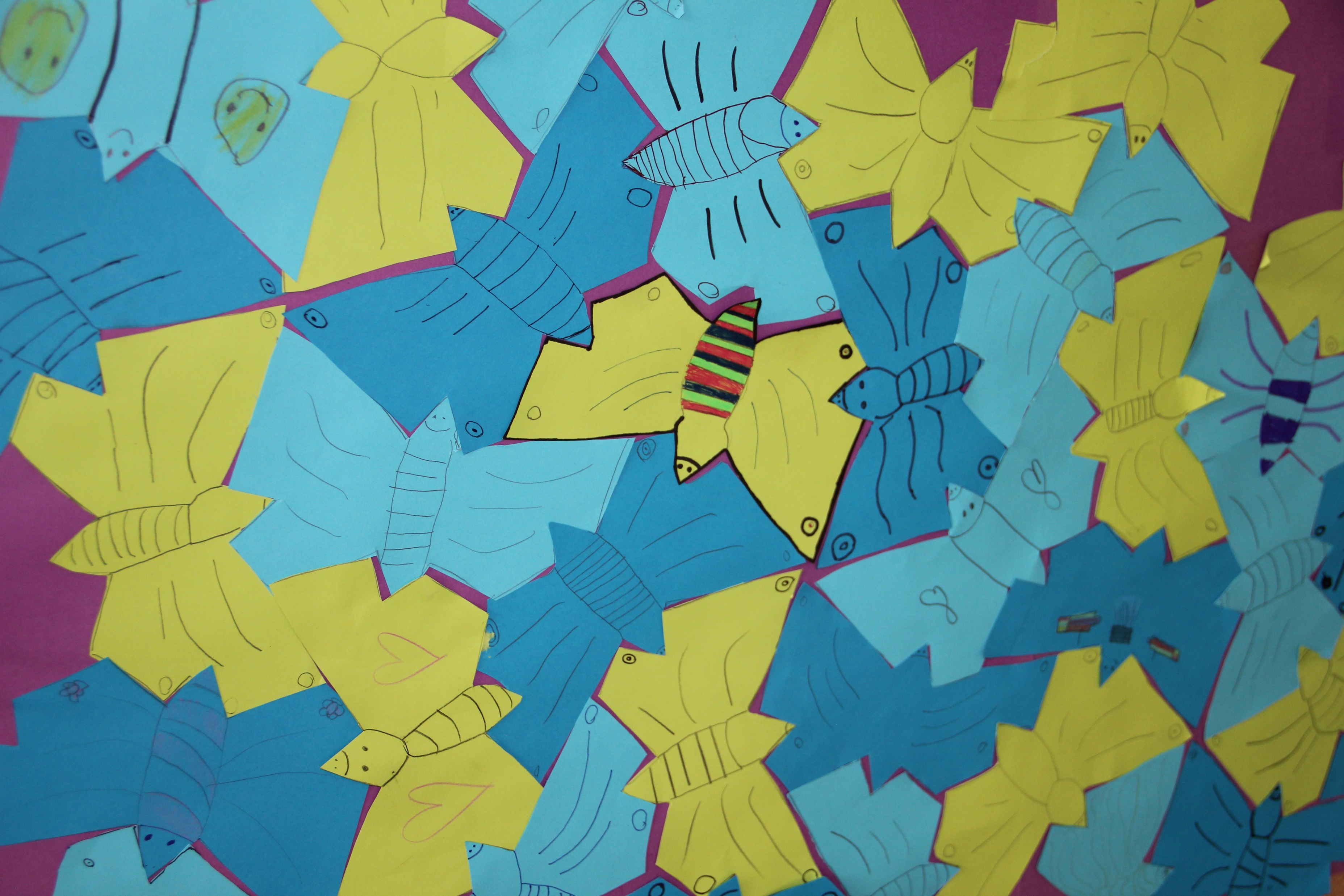 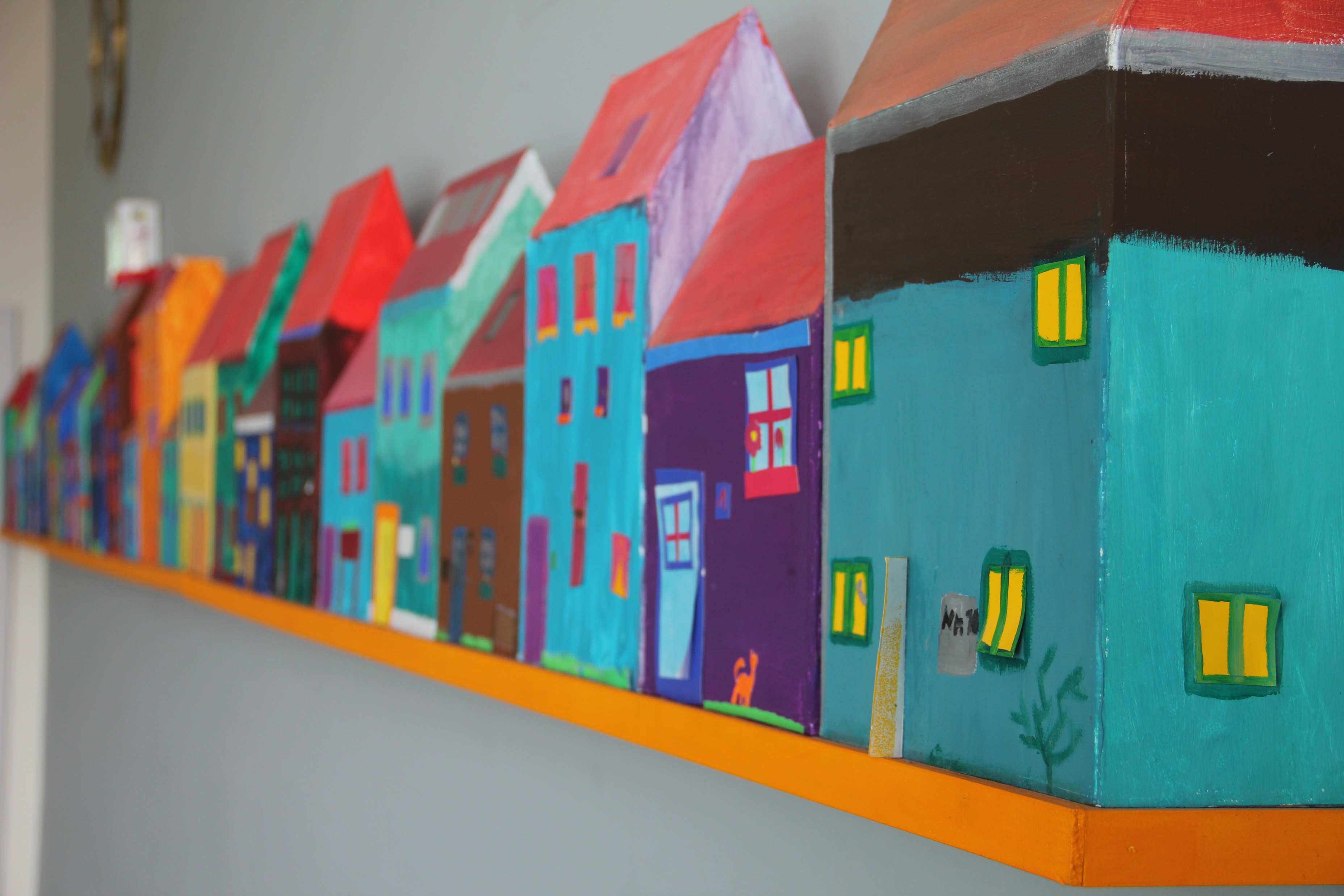 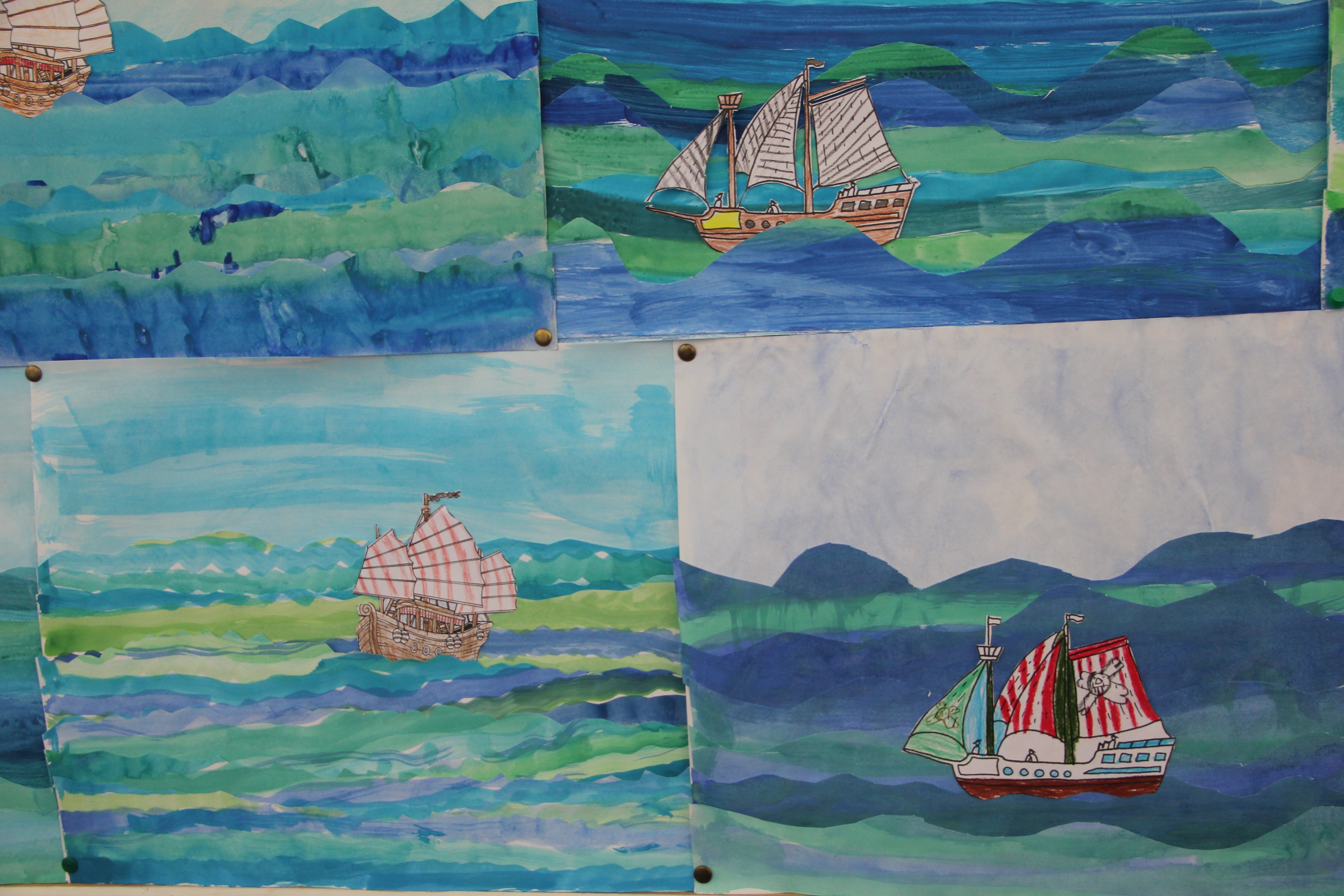 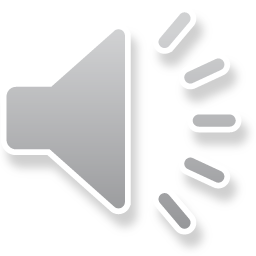 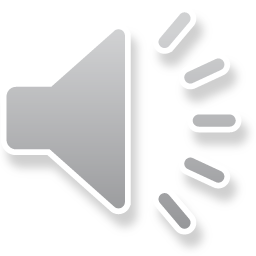 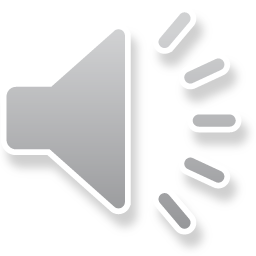 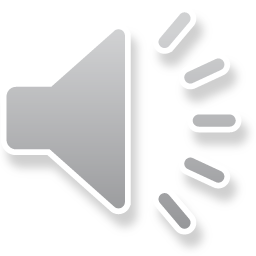 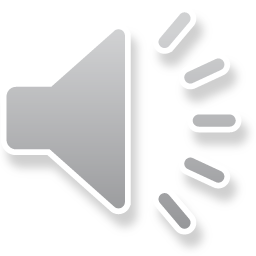